Why do we fly ?
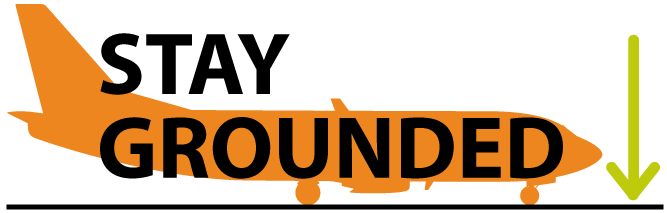 * International travels, all modes of transport (Air 58 %, road 37 %, train 2 %, water, 4 %)
Sources : DGAC, UNWTO
29/10/2019
Eric Lombard - Stay Grounded
1
How and why do we travel ?
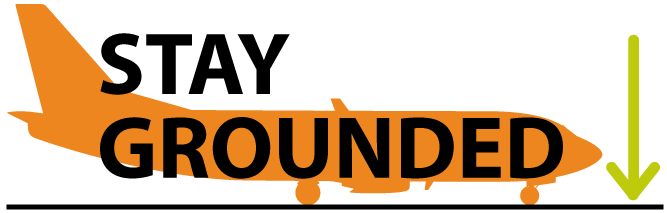 International travels WW
Source : UNWTO
29/10/2019
Eric Lombard - Stay Grounded
2